Optimalizace pro vyhledávače
Markéta Bartoníčková, Lukáš Porsche
ISKM50
SEO
SEO = search engine optimization = optimalizace pro vyhledávače
Co to znamená? Chcete, aby vyhledávače (v českém prostředí Google, Seznam, případně Bing):
 měly váš web „rády“,
 umisťovaly ho na předních pozicích ve výsledcích vyhledávání neboli v SERPu = search engine result page
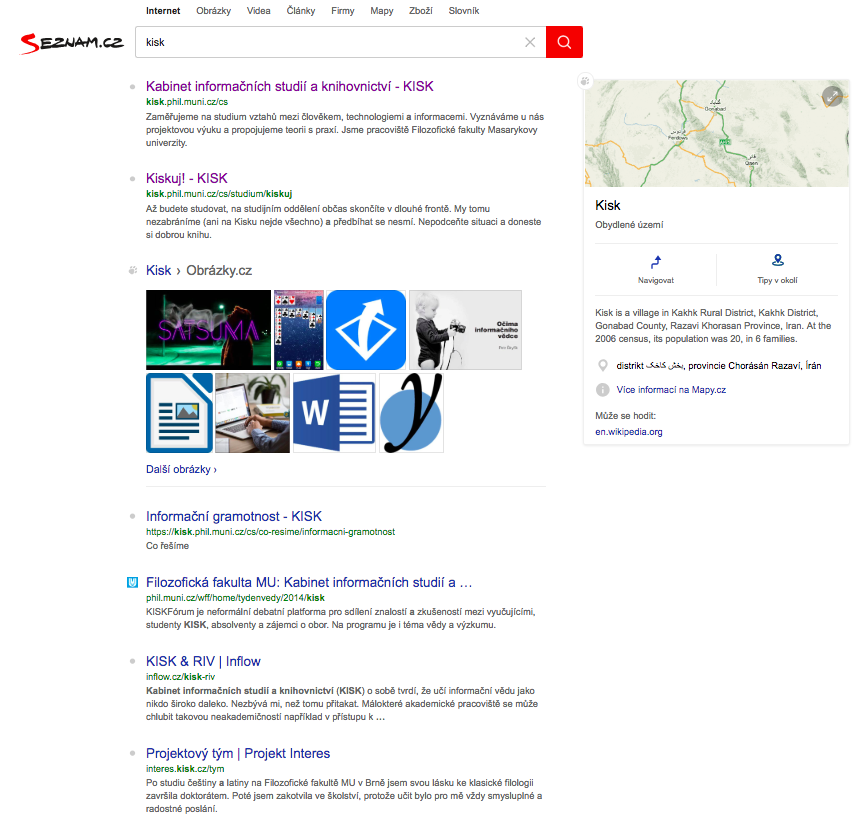 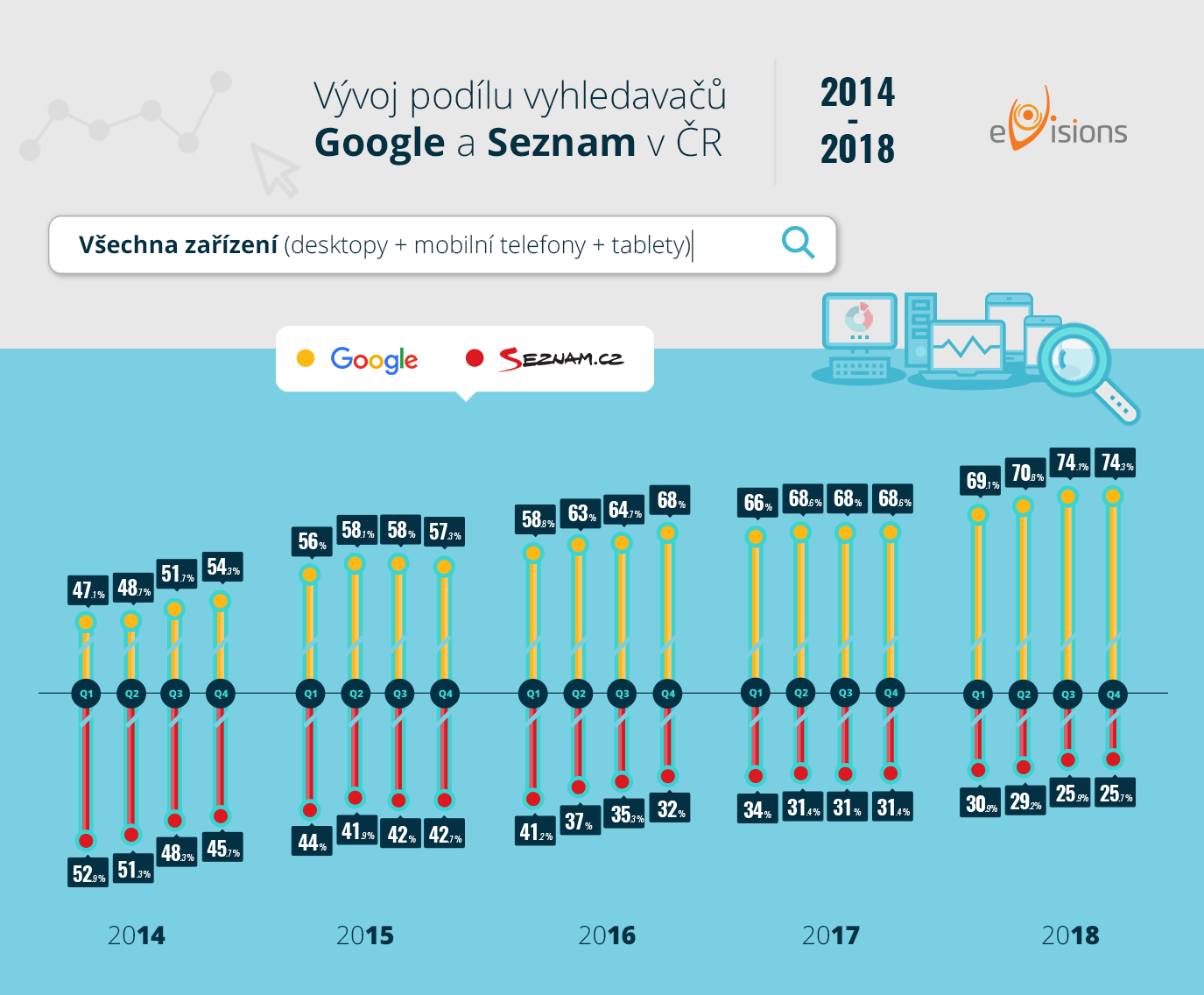 Proč nás SEO Zajímá
Obrací se na lidi, kteří něco aktivně hledají
 Jsou malý krok od nákupu, hledají např. značku a přesný název výrobku
 Nebo se aspoň aktivně zajímají o určité téma; hledají např. diskuze o tom, kam v zimě letět do exotiky 
Co z toho plyne
 U většiny webů následuje konverze rychle po návštěvě nebo již během návštěvy z vyhledávače
 Dobře se měří výkon
 Kolikrát se náš web zobrazil ve výsledcích vyhledávání a na jakých pozicích
 Kolik lidí přišlo a kolik jich nakoupilo nebo provedlo konverzi
HLAVNÍ PŘÍNOS
V příznivých podmínkách (typ produktu/služby, kvalitní realizace marketingových aktivit) je SEO schopné firmě přinést značné procento tržeb
 Typicky generuje velkou návštěvnost, kterou lze remarketovat nebo oslovovat pomocí emailingu
 Se SEO nejsou spojené mediální náklady
LIMITY
Nemá možnost oslovit lidi, kteří jsou na počátku nákupního procesu
Nemá možnost oslovit lidi, kteří patří do cílovky, ale nic aktivně nehledají
I při sebelepší realizaci SEO narážíme na limit návštěvnosti, resp. tržeb, které je schopné přinést
Možnosti jsou omezeny počtem hledání relevantních slov ve vyhledávačích. Tento limit nejčastěji pociťují firmy s omezenější nabídkou zboží či služeb,  u nichž je souhrnný počet hledání relativně nízký
Jak probíhá vyhledávání
Uživatel zadá do vyhledávače vyhledávací dotaz
 Vyhledávač projde všechny weby, které má zaindexované
 Vyhodnotí, které jsou vzhledem k zadanému dotazu nejrelevantnější, a zobrazí výsledky
 Na prvních pozicích jsou ale zpravidla reklamy = placené výsledky vyhledávání
 Produktové reklamy (obrázek, název a cena zboží)
 Textové reklamy - až 4
 Pod nimi jsou přirozené, neplacené výsledky (organické výsledky)
Jak fungují vyhledávače
Na každý dotaz chtějí zobrazovat co nejrelevantnější výsledky
 Když budou lidem dávat špatné odpovědi, lidé je nebudou používat
 Každý vyhledávač má roboty, kteří procházejí jednotlivé weby a snaží se porozumět jejich obsahu
 Každou prošlou stránku si uloží do svého katalogu = zaindexuje ji
 Na zaindexované weby se v určitých intervalech vrací, aby zjistil, jestli se nezměnil obsah
 Pokud z procházené stránky vede nějaký odkaz, navštíví ho, aby zjistili, co na něm je
Podle čeho vyhledávače weby hodnotí
Velmi mnoho různých faktorů s různým významem (Google např přes 200 faktorů)
 Technická přístupnost – jestli robot vůbec dokáže stránku projít a přečíst
 Relevance obsahu vzhledem k vyhledávacímu dotazu
 Kvalita a originalita obsahu
 Historie (starší weby mají výhodu)
 Zpětné odkazy (kolik jiných stránek odkazuje na danou stránku, jak jsou obsahově příbuzné, jak jsou kvalitní)
co je dobré vědět
Pozice v SERPu se neustále mění a nelze je garantovat
 Přizpůsobují se každému jednotlivému uživateli, jeho historii a poloze
 Mění se podle našich aktivit a aktivit konkurence
 Může trvat týdny až měsíce, než se projeví výsledky SEO úprav
 Pokud dnes spustíte web v konkurenčním oboru, např. prodej mobilních telefonů, nemáte velkou šanci se na slova jako „iphone“ nebo „samsung galaxy“ dostat na přední pozice.
Jak si vede váš web
Search Console (nástroj od Googlu)
 Zaindexované stránky
 Chyby procházení
 Na jaké vyhledávací dotazy se web zobrazuje
 Počet zobrazení, pozice, prokliky
 Použitelnost na mobilech! Mobilní návštěvnost z vyhledávačů je dnes mnohdy vyšší než návštěvnost z počítačů.
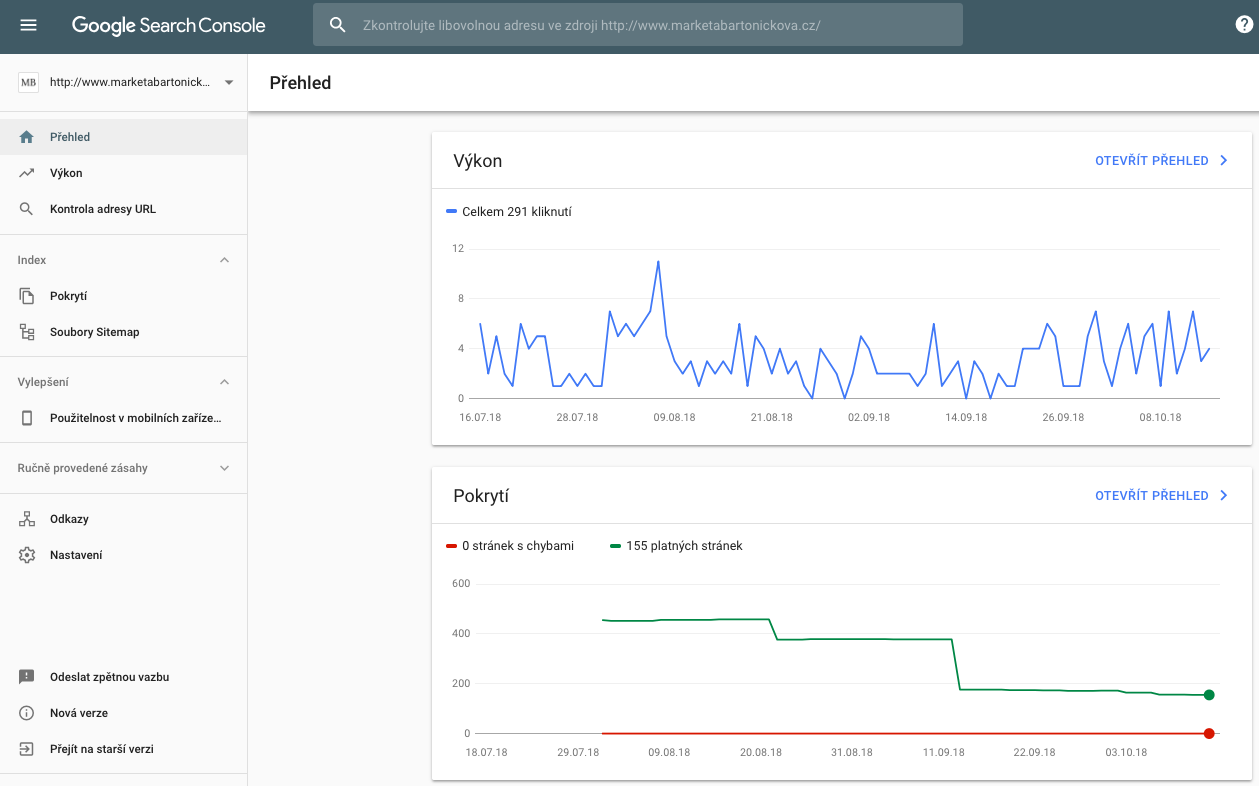 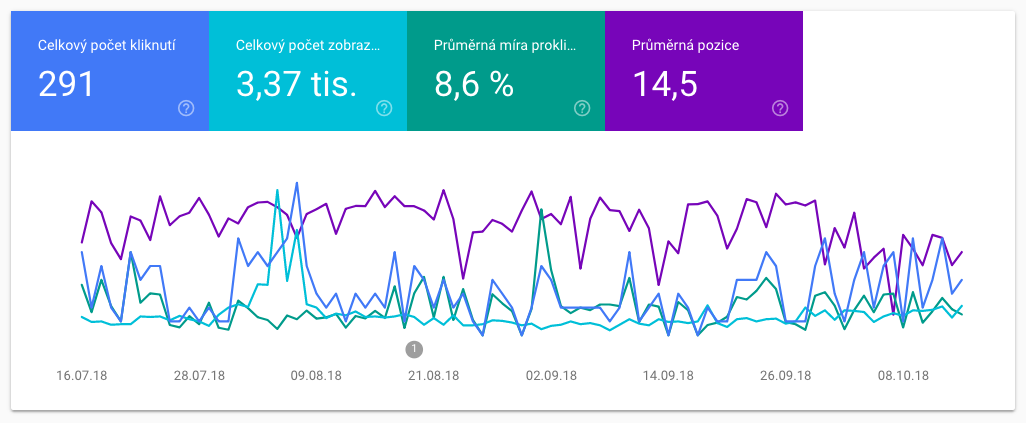 Jak realizovat seo
trocha historie aneb co dnes nedělat
Zakázané praktiky = black hat SEO
 Snaha obelstít vyhledávače a zvýšit hodnocení svého webu
 Keyword stuffing – až moc klíčových slov
 Používání irrelevantních klíčových slov
 Skrytý text (bílý text na bílém pozadí, který uživatel nevidí)
 Duplicitní obsah (produktový popis, který převezmete od výrobce)
 Link farmy (weby sloužící výhradně k získávání zpětných odkazů)
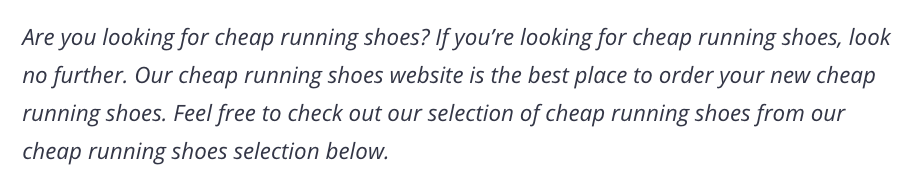 Zdroj: Wordstream
Zdroj: Wikipedia
Proč nepoužívat black hat seo
Dříve bylo možné „přelstít“ vyhledávače pomocí black hat SEO
 Dnes už jsou vyhledávače chytřejší
 Když objeví zakázanou praktiku, tak web penalizují
 Umístí ho na nižší pozice
 Přestanou ho v SERPu úplně zobrazovat
 A hodně těžko se penalizace zbavíte
Co dělat – I.
On-page SEO = úpravy přímo na webu
Technické kontroly a úpravy
Zda nebráníme vyhledávačům v přístupu na web
Zvyšování rychlosti načítání stránek
Funkční stránky (ne 404)
Správné přesměrování nefunkčních URL adres
Odstranění duplicitního textu
Použitelnost na mobilním telefonu
Co dělat – II.
Tvorba obsahu = především psaní textu. Bez obsahu není web pro lidi zajímavý, a proto ho ani vyhledávače nezobrazují na prvních místech
Doplňování klíčových slov do příslušných prvků stránek, tj. do samotného textu, do titulků, meta popisu, nadpisů, položek v menu
Navržení funkční informační architektury = struktura/hierarchie uspořádání informací
Prolinkování mezi stránkami = odkud kam povedou odkazy v rámci webu
CO Dělat
Off-page SEO = aktivity mimo náš web
 Linkbuilding = budování zpětných odkazů  
 Zpětný odkaz = odkaz vedoucí z jiného webu na náš web
 Většinou nejsložitější práce v SEO – jak přesvědčíme ostatní lidi, aby na nás ze svých webů odkazovali?
 Čím zajímavější, přínosnější a známější web je (ať už obecně nebo v rámci určité komunity nebo oboru), tím spíše na něj budou ostatní odkazovat
 Odkazovat můžeme i sami, např. z komentářů pod články nebo z diskuzí
 Pozor na placené odkazy, hrozí za ně penalizace
pár pojmů
Titulek (title) = název stránky zobrazený v SERPu
 Zobrazitelná délka na Googlu cca do 60 znaků
 Má vliv na hodnocení stránky
Nadpisy (headings, H1 – H6) = nadpisy v textu stránky
 Má vliv na hodnocení stránky
Meta popis (meta description) = výstižné shrnutí tématu stránky
 Zobrazitelná délka na Googlu cca do 160 znaků
 Nemá vliv na hodnocení stránky
Nadpis, Titulek a meta popis
Title

Meta description
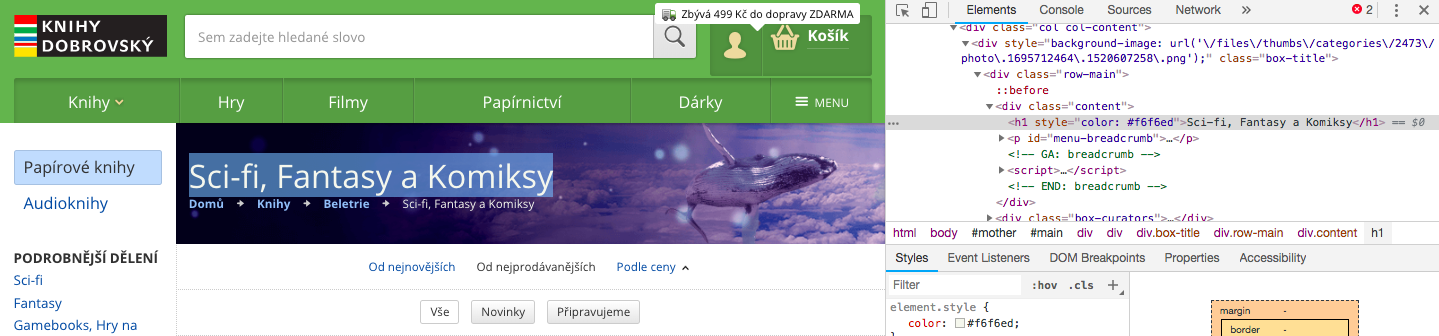 Kde to najdete
V html kódu webu
 Nástroj Screaming Frog
 Rozšíření do Chromu Meta SEO Inspector
 Či řada dalších nástrojů
Analýza klíčových slov – I.
Analýza klíčových slov (AKS, KWA = keyword analysis, klíčovka)
 Klíčové slovo = slovo nebo fráze, jehož hledání a následná návštěva vašeho webu je pro vás relevantní
 Tj. člověk, který ho vyhledává, pravděpodobně v blízké době nakoupí
Čím obecnější slovo, tím větší konkurence
 Longtail = delší, specifičtější výraz
 „knihy“ vs. „kniha masarykova univerzita v brně od fasory“
Nezáleží na tom, co si myslíte vy, ale jak vás hledají potenciální zákazníci
 Vy možná prodáváte pohovky, ale vaši zákazníci tomu říkají gauč
Analýza klíčových slov – II.
Sepsání základní slov relevantních pro váš web z hlavy
 Využití našeptávačů, PPC nástrojů Sklik a Google Ads, případně dalších nástrojů; např. scraping konkurenčních webů pomocí nástroje Screaming Frog
 Výběr obchodně nejzajímavějších slov 
 Výběr slov dle jejich konkurenčnosti, tj. náročnosti na dosažení prvních míst
 Doplnění těchto slov na web
 Psaní nových textů, tvorba nových stránek
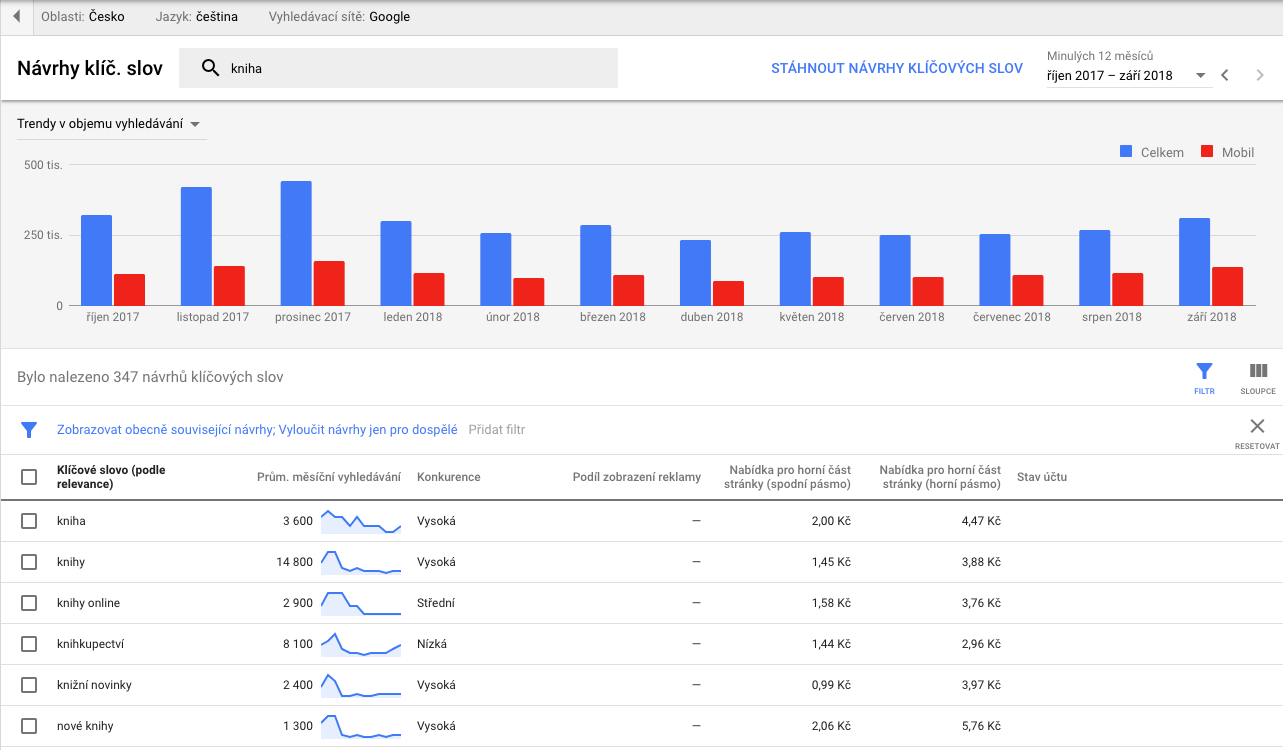 Jaké věci sledovat
Měsíční hledanost
 Sezonnost
 Zda pro dané slovo na webu existuje vstupní stránka
 = stránka, kam bychom chtěli přivézt lidi z výsledků vyhledávání po zadání právě tohoto výrazu
Základní seo strategie
Jaké máme zdroje? Tj. čas, peníze, znalosti
 Jaké máme ambice s firmou jako takovou? (např. lokální realitka působící na malém městě versus celostátní realitka)
 Jak je náš obor náročný v SEO? (pokud na trhu působí 120 eshopů s tím stejným zbožím, SEO bude nejspíš náročnější, než kdyby zde působilo firem pět)
 Podle toho pak zvolíme optimalizaci na obecná slova i longtail nebo jen longtail
 Případně optimalizujeme také na slova, která hledají lidé ve fázi „think“, ne pouze „do“ (na „think“ stále cílí relativně málo firem)
On-page SEO v praxi
První krok po AKS a návrhu strategie by měl být SEO audit (analýza), tj. zjištění současného stavu, identifikace problémů a příležitostí, jejich prioritizace a návrh dalších prací.
Pak často následují tyto další kroky:
 úpravy textů
 úpravy titulků
 úpravy meta descriptions
 přejmenování položek v menu
 úpravy informační architektury, např. přidání nových vstupních stránek
Zvyšování ctr
Výkon SEO neovlivňují jen pozice, ale také míra prokliku. Je potřeba psát titulky a meta descriptions tak, aby přitahovaly pozornost.
Jak vyhodnocovat SEO
Zvyšují se pozice stránek ve vyhledávačích?
Přichází z vyhledávačů větší návštěvnost?
Má tato návštěvnost obchodní nebo jiný smysl? Tzn. je konverzní?

=> Reporting pozic, neplacené návštěvnosti a konverzí z této návštěvnosti.
Nejčastější chyby
Malý důraz na tvorbu obsahu webu, stránky téměř bez obsahu
Volba příliš konkurenčních klíčových slov, s nimiž se firma s malým rozpočtem a malým webem nemůže umisťovat na dobrých pozicích
Příliš časté opakování několika málo klíčových slov
Posedlost měřením pozic ve vyhledávačích namísto obchodních či jiných výsledků, ke kterým by měla návštěvnost vést
Snaha o první pozice na nevýznamná klíčová slova, ze kterých nepřichází relevantní návštěvnost
Používání různých automatických „SEO analyzátorů“
Umřelo seo?
Shrnutí – jak k seo přistupovat
Má SEO v dnešní době smysl? Ano, ale…
V každém případě chcete, aby váš web měl kvalitní obsah pro uživatele a byl dohledatelný ve vyhledávačích
 Přístupnost a srozumitelnost pro vyhledávací roboty
 Dobrá informačních architektura a interní prolinkování
 Použití relevantních klíčových slov v nadpisech, titulcích i textech
Máte velkou konkurenci? Zapomeňte na boj o první pozice ve vyhledávání
Máte produkt nebo službu, kterou lidi moc nehledají? Soustřeďte se na jiné marketingové kanály